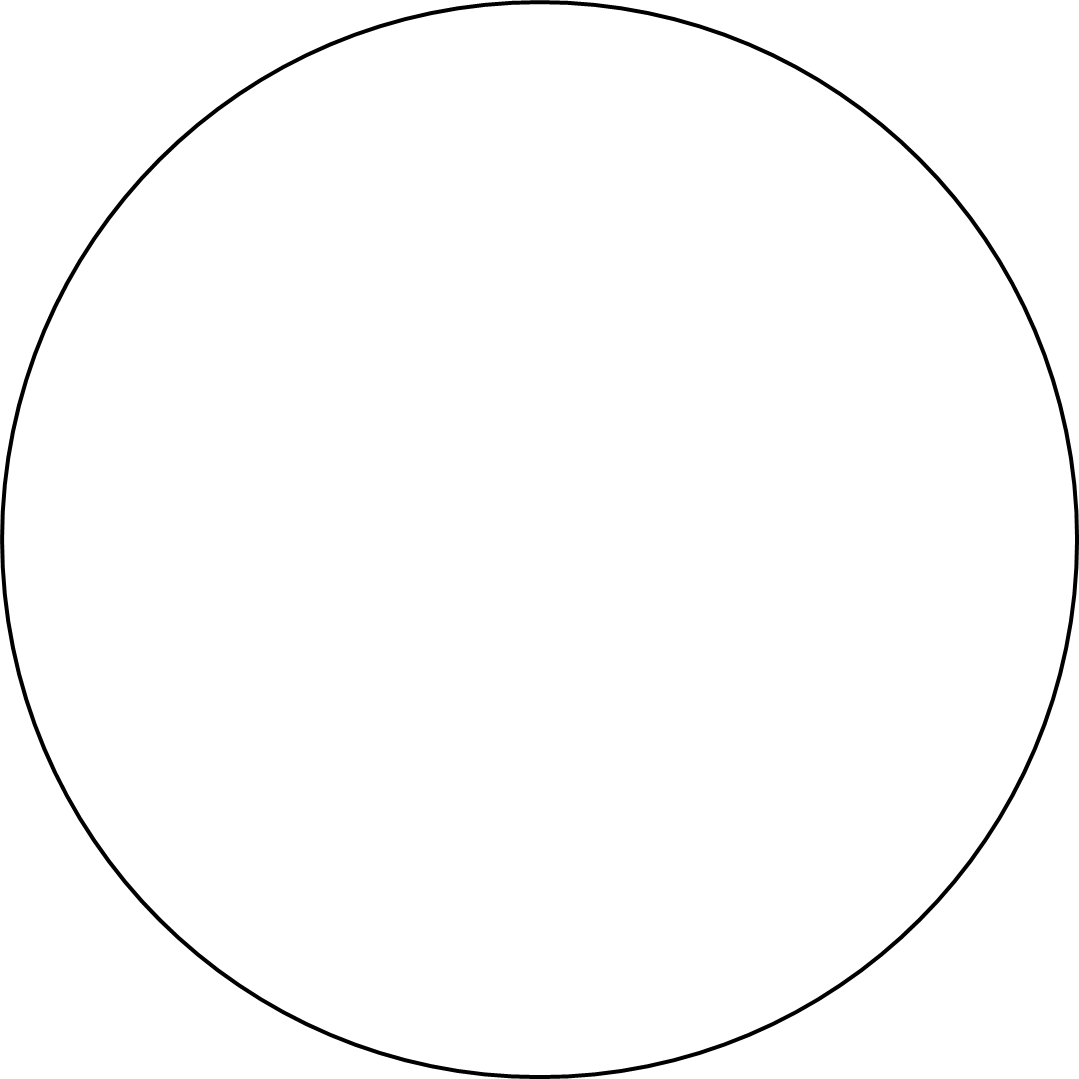 A la sonrisa más bonita
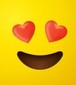